Photoshop Lesson 2 Practice Questions
Shayla Lantz
1)
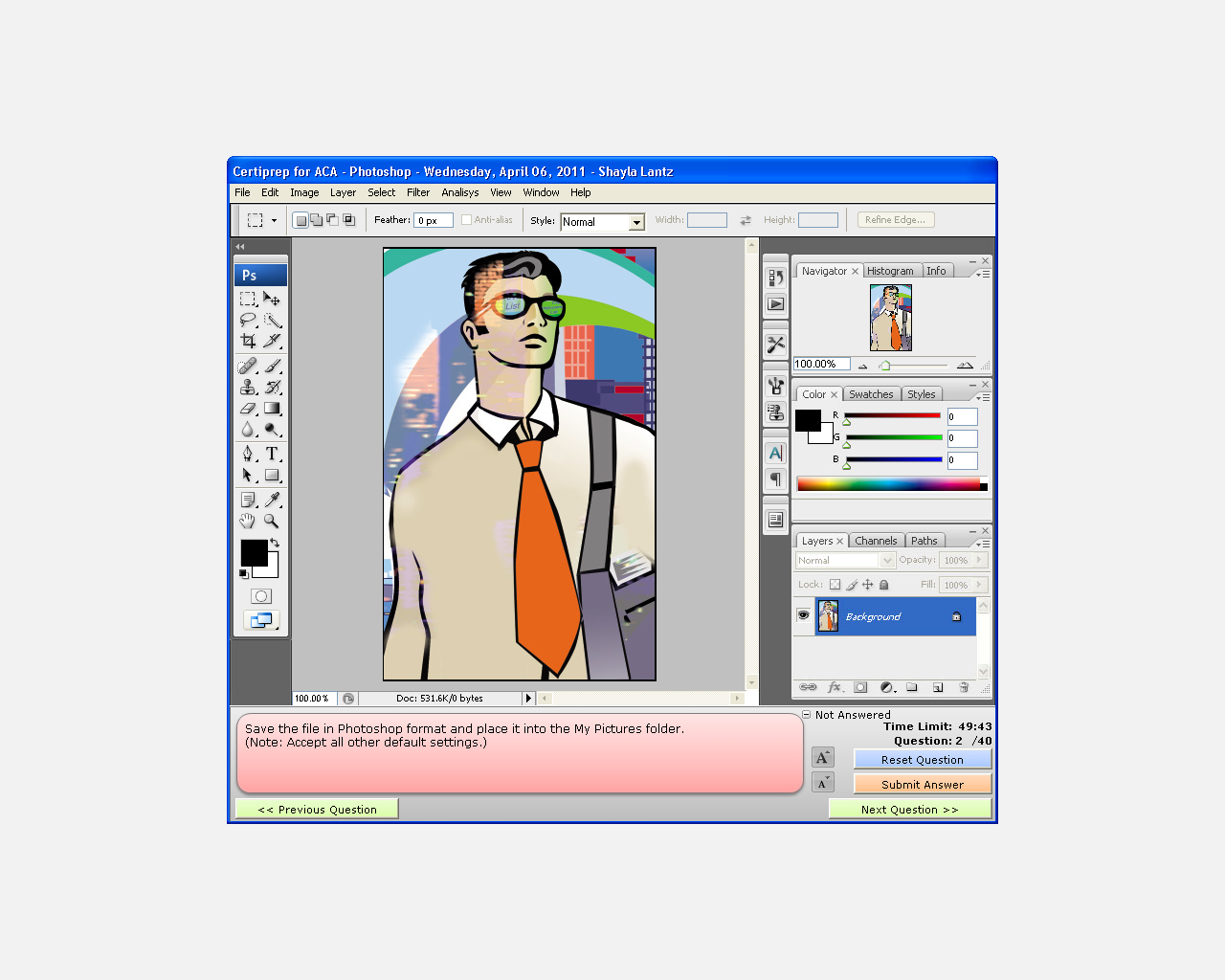 2)
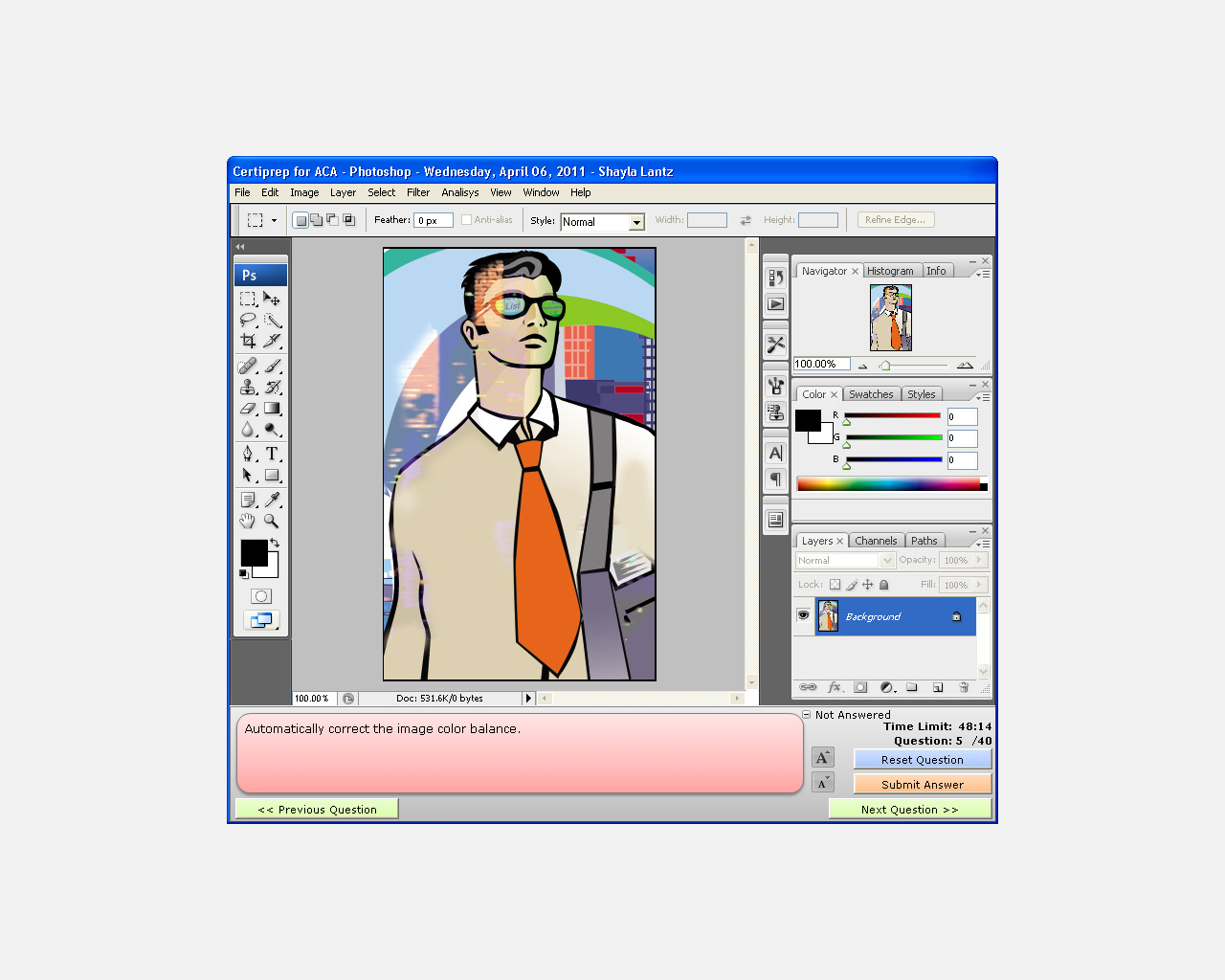 3)
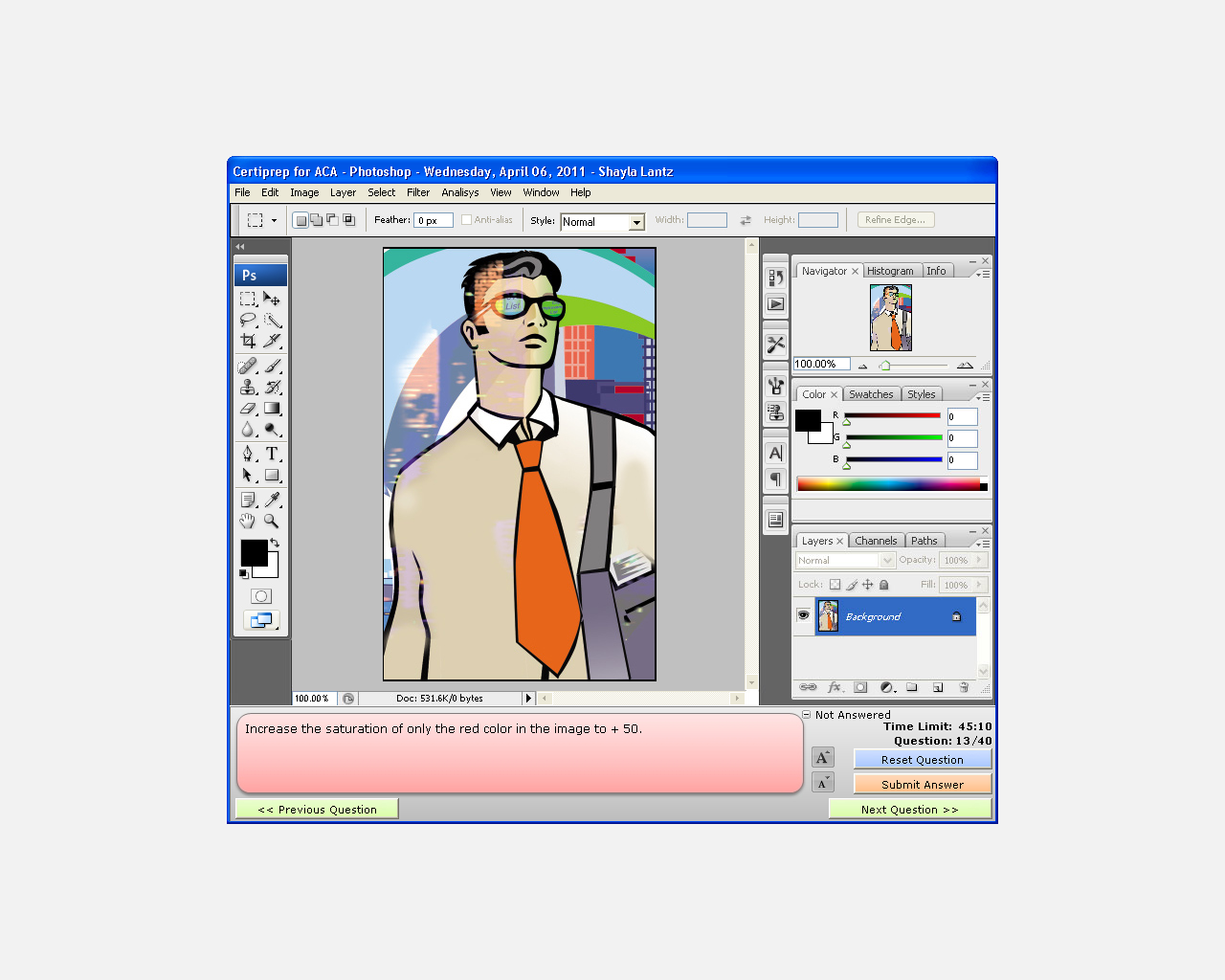 4)
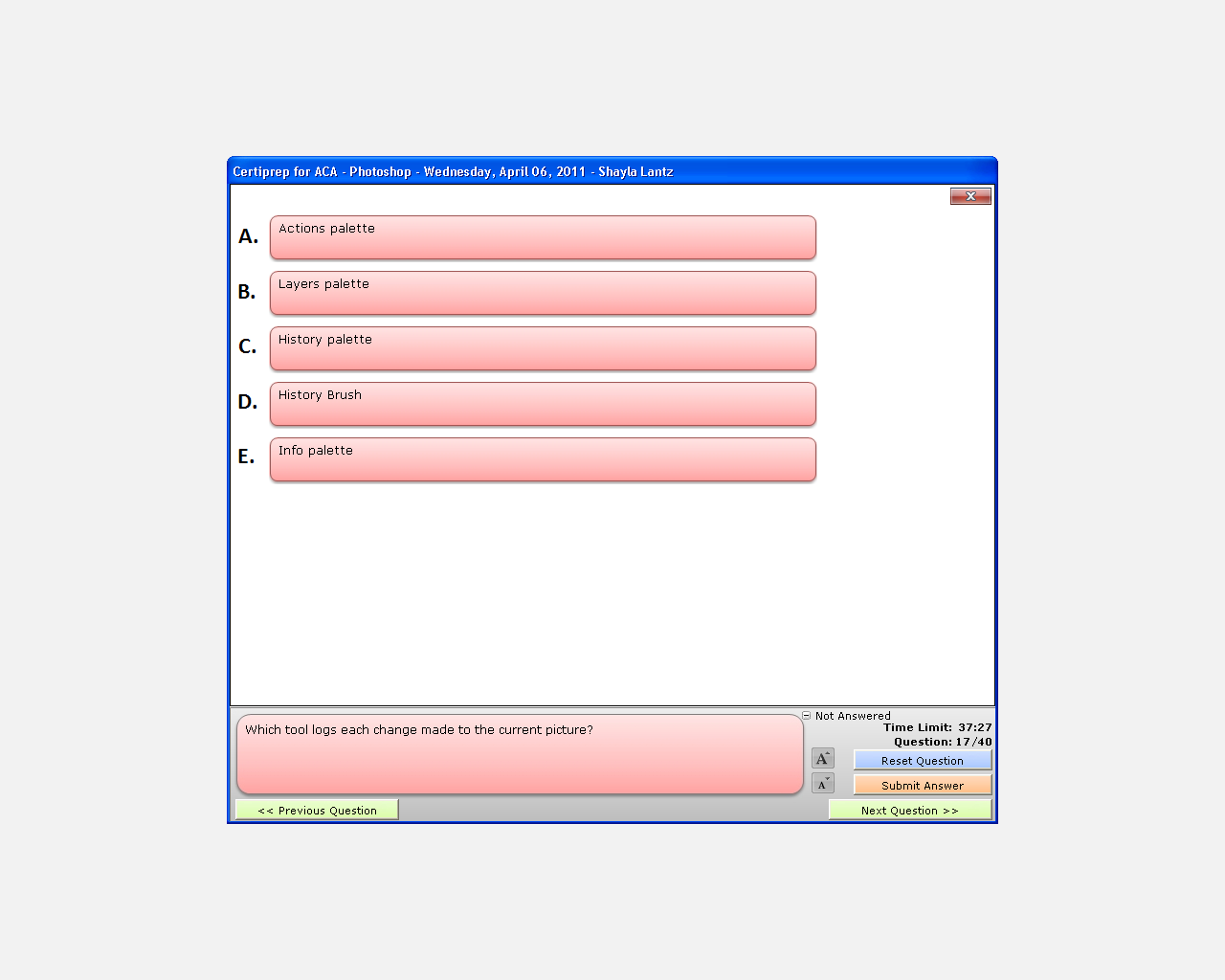 5)
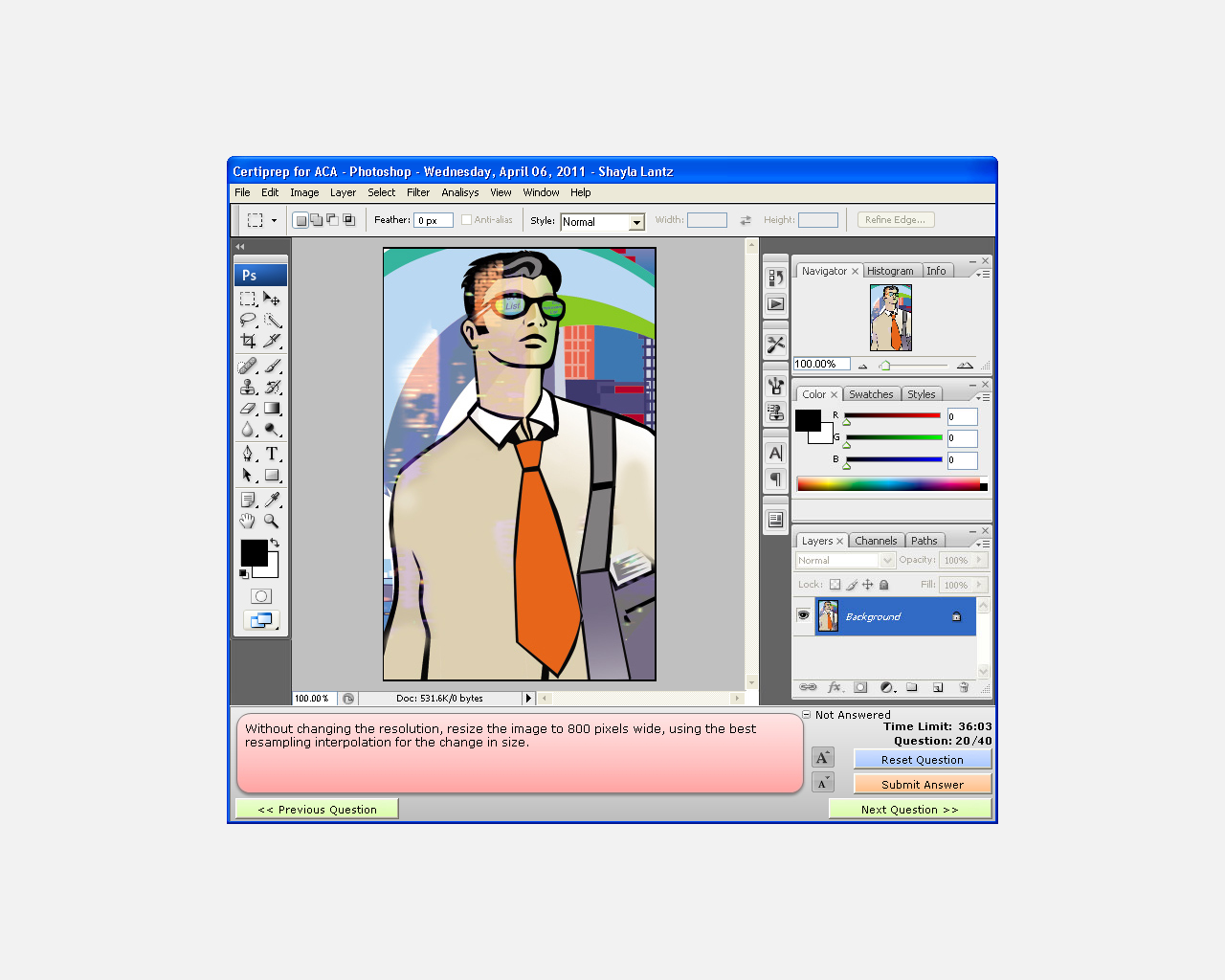 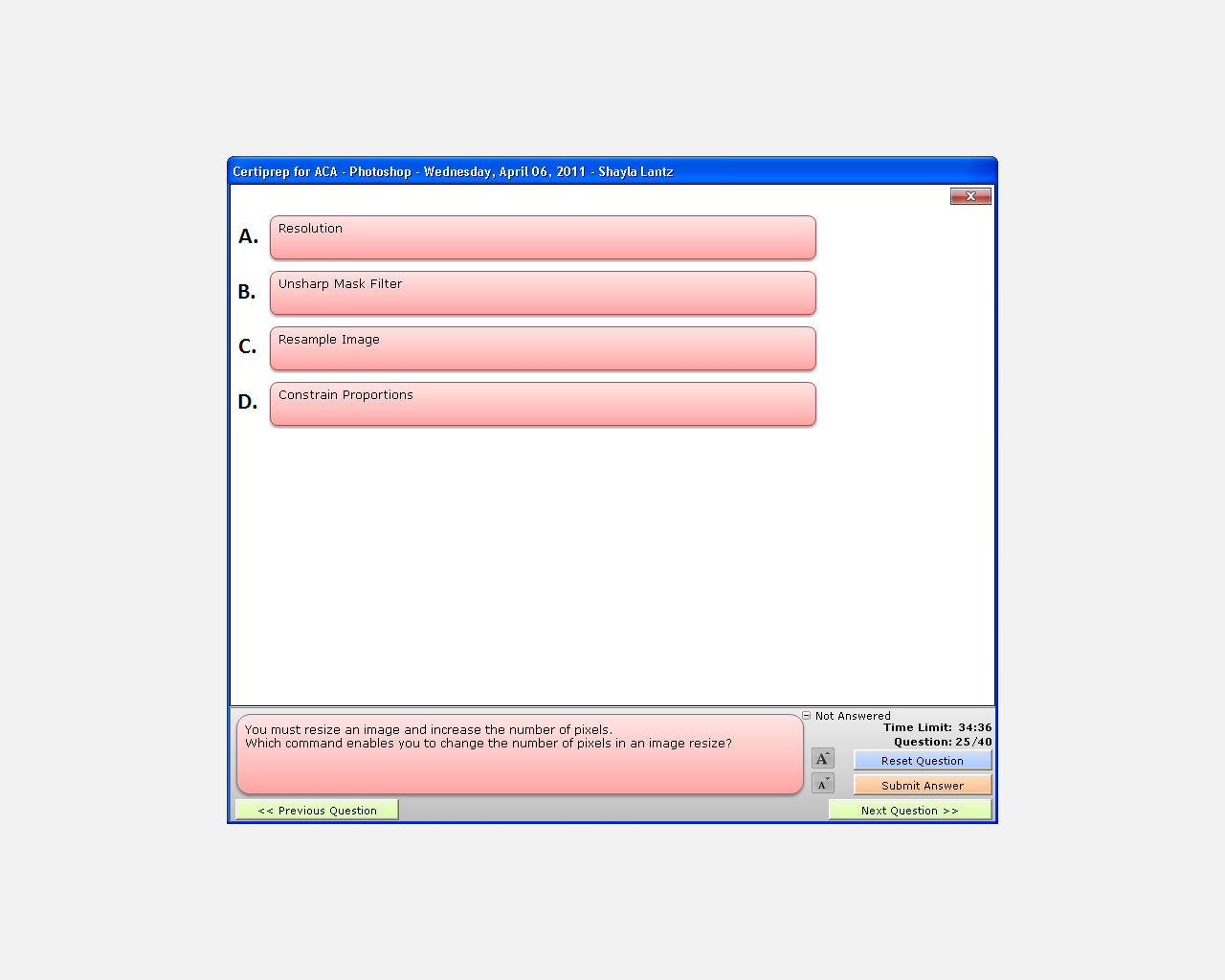 6)
7)
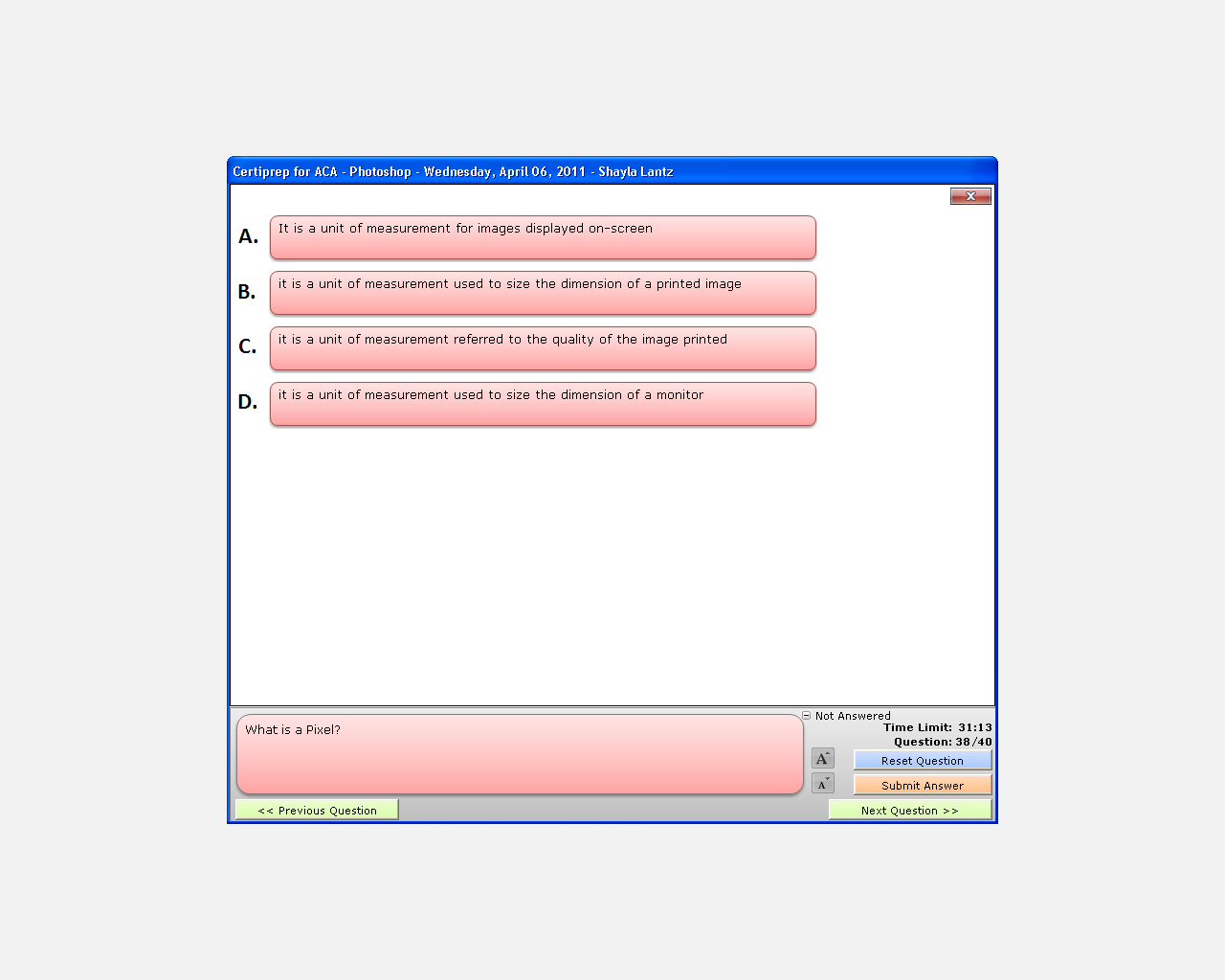